The Color Code Personality TestResults Analysis
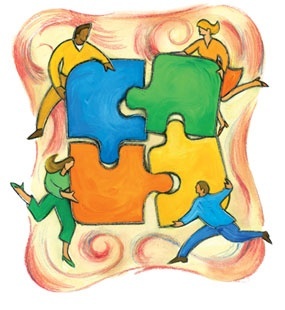 Blue Personalities
What They Want Most In Life:
Closeness and Love
Natural Gifts:
Service
Quality
Empathy
Blue Personalities
Needs and Wants:
To be Perceived as “Good”
To be Understood
To be Appreciated
To be Accepted
To Reveal Insecurities and Talk About Their “Feelings”
To Serve or Take Care of Others
To Have Security (Especially Within Relationships)
Blue Personalities
Strengths:
Extremely Loyal
Reliable
Respectful
Sincere
Creative
Disciplined
Understanding & Caring
Dependable & Responsible
Good Communicator
High Achiever
Limitations:
Unforgiving
Self-Righteous
Judgmental and Envious
Suspicious
Unrealistic in Expectations of Themselves
Moody and “Clingy”
Critical of Self and Others
Hates Change
Can’t Say “No”
Struggles with Perfectionism
Expects Others to “Read Their Mind”
Blue Personalities
How to Develop a Good Relationship with a “Blue”
Do’s:
Emphasize Security-Especially in Relationships
Be Sensitive 
Limit Their Risk Level
Encourage Them to Step “Outside The Box”
Promote Their Creativity
Appreciate Them Often
Be Loyal and Trustworthy
Don’ts:
Make Them Feel Guilty
Be Rude or Offensive
Changes Things Suddenly
Abandon Them
Demand Perfection
Expect Quick Decisions From Them
Expect Quick Forgiveness When Insulted
Blue Personalities
Careers That Best Fit A “Blue”
Musician				 •  Accountant
Teacher				 •  Architect	
Homemaker			 •  Nurse
Psychotherapist		 •  Engineer
Computer Programmer	 •  Librarian
Banker				 •  Journalist
Clergy/Minister		 •  Carpenter
Red Personalities
What They Want Most In Life:
Power and Authority
Natural Gifts:
Leadership
Vision
People Skills
Red Personalities
Needs and Wants:
To look “Smart” or Good Academically
To Be Right-No Matter What!
To Be Respected
To Have Approval From Others
To Hide Personal Insecurities or Faults
To Avoid Talking About Their “Feelings”
To Take Care of Themselves First and Others Later
Red Personalities
Strengths:
Decisive
Determined
Responsible and Disciplined
Powerful
Problem-Solver
Confident
Task-Oriented
Assertive
Excellent Leader
Protective
Honest
Limitations:
Comes Across as Arrogant and Selfish
Bossy
Critical of Others
Impatient
Insensitive or Rude
Tries to Blame Others for Shortfalls
Can’t Empathize 
Prioritizes Work Over Personal Life
Listens Only When Convenient
Too Honest Sometimes
Red Personalities
How to Develop a Good Relationship with a “Red”
Do’s:
Present Issues Logically
Be Brief, Direct and Specific (Leave the “Feelings” Out of It
Offer Them Leadership Opportunities
VERBALIZE Your Feelings
Support Their Decisive Nature
Respect Their Need to Make Their Own Decisions
Don’ts:
Embarrass Them In Front of Others
Argue From An Emotional Perspective
Use Authoritarian Approach
Be Slow and Indecisive
Attack Them Personally
Take Their Arguments Personally
Expect a Personal and Intimate Relationship Immediately
Red Personalities
Careers That Best Fit A “Red”
Administrator			 • Indian Chief
Police/Military Officer	 •  Realtor
Politician				 • Film Critic
Entrepreneur			 •  Contractor
Lawyer				 •  Sales
Medical Doctor		 •  School Superintendent
Clergy/Minister		 •  Marketing
White Personalities
What They Want Most In Life:
Peace and Harmony
Natural Gifts:
Patience
Tolerance
Clarity
White Personalities
Needs and Wants:
To Feel Good or at Peace With Themselves
To Be Independent
To Be Respected
To Be Accepted By Others
To Help Others and Help Themselves
To Protect
To Be Content With Life
White Personalities
Strengths:
Tolerant
Inventive
Kind
Patient and Relaxed
Easygoing/Adaptable
Independent
Diplomatic
Provides Objective Advice
Eases Tension Between Others
Excellent Listener
Limitations:
Sometimes Unproductive
Silently Stubborn
Unsure About Decisions
Indecisive or Ambivalent
Reluctant or Passive
Viewed as Boring or Too Shy
Uninvolved
Difficult to Motivate
Fears Taking Risks
Won’t Express Emotions Easily
White Personalities
How to Develop a Good Relationship with a “White”
Do’s:
Be Loving and Sensitive
Provide Clear Boundaries
Be Simple and Open
Accept Their Individuality
Be Casual, Informal and Relaxed
Look for Non-Verbal Clues to Their True Feelings
Listen to Them
Let Them Have Time To Themselves
Don’ts:
Be Unkind
Expect Them to Always Want Other People Around
Force Them To Talk or Share Their Feelings
Be Demanding or Authoritative
Bring Too Much “Drama” Into the Situation
Speak Too Fast
Demand Leadership
White Personalities
Careers That Best Fit A “White”
Forest Ranger			 • Artist
Dentist				 •  Preschool Teacher	
Bureaucrat			 •  Veterinarian
Computer Programmer	 •  Novelist
Recreation Leader		 •  Engineer
Researcher			 •  F.B.I. Agent
Homemaker			 •  Truck Driver
Yellow Personalities
What They Want Most In Life:
Fun and Adventure
Natural Gifts:
Optimism
Enthusiasm
Humor
Yellow Personalities
Needs and Wants:
To be Popular
To Be Praised or Noticed
To Have Approval From Others
To Hide Personal Insecurities or Faults
To Have Freedom
To Be Spontaneous
To Have Fun!
Physical Touch
Yellow Personalities
Strengths:
Fun To Be Around
Outgoing
Enthusiastic
Happy/Optimistic
Charismatic
Trusting
Loves Physical Contact
Popular
High Energy
Completes Short-Term Goals Easily
Agreeable to Change
Limitations:
Fun First, Responsibility Later
Undisciplined
Too Impulsive
Uncommitted
Disorganized
Wants Fantasy Over Reality
Rebels Against Authority and Boundaries
Struggles Completing Long-Term Goals
Comes Across as Superficial or Insincere
Poor Listener
Yellow Personalities
How to Develop a Good Relationship with a “Yellow”
Do’s:
Be Positive
Adore and Admire Them
Compliment Them In Front of Others
Hug Them!
Be Happy and Optimistic Around Them
Be Flexible
Don’ts:
Be Too Serious With Criticism
Push Them Too Hard
Ignore Them
Forget They Have “Down-Times” Too
Demand Perfection
Stereotype Them
Yellow Personalities
Careers That Best Fit A “Yellow”
Firefighter			 • Tour Guide
Travel Agent			 •  Circus Performer	
Recreation Leader		 •  Insurance Agent
Lifeguard				 •  Secretary
Beautician			 •  Acting
Entertainer			 •  Sales
Clergy/Minister		 •  Retail